Gripe (H1N1)
DALILA
FORA COM A GRIPE (HINI)
CUIDADOS A TER COM A GRIPE A.
EVITAR CONTACTO FISICO.
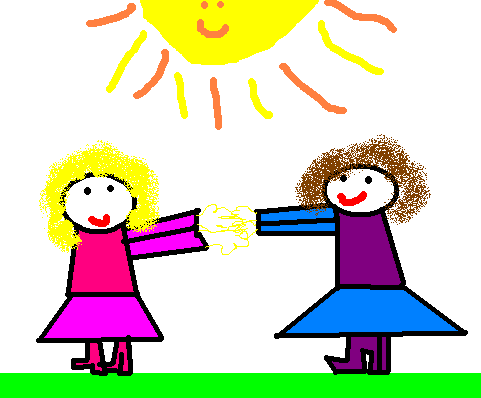 [Speaker Notes: DALILA]
LAVAR SEMPRE AS MÃOS.
TOSSIR PARA O BRAÇO.
Usar lenços descartáveis.
Não tomes medicamentos desnecessários
Linha saúde-808 24 60 24
Mais vale prevenir do que remediar.
Elaborado por Dalila.
Dalila Fernanda Madruga Pereira.

8 anos


3 º-  ano-EB1/JI DE SANTO AMARO

7/11/2009